Blast of Innovation
Chris Mangan
Head of New Business  
Hertz
MORE POWER TO YOU
March / April 2019
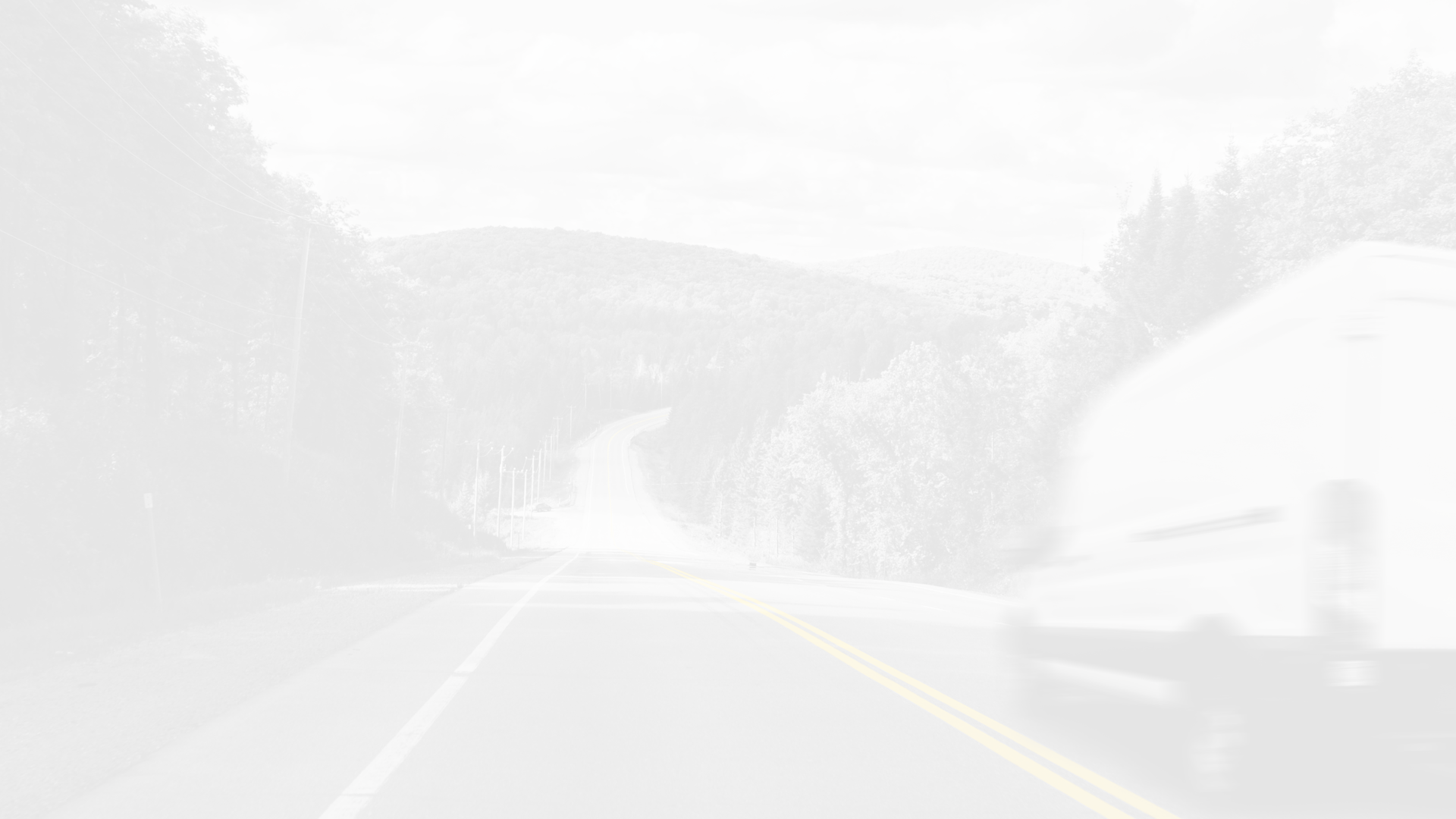 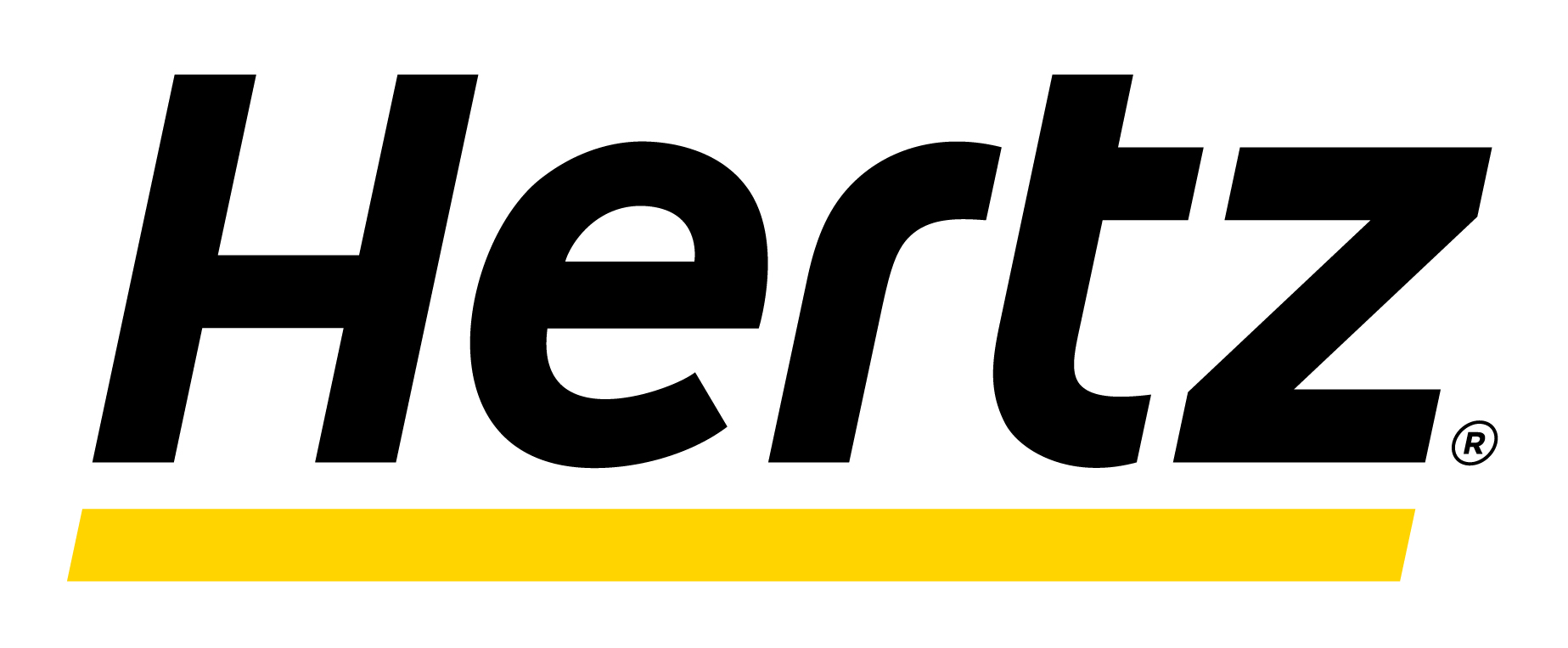 Background 

One of the largest global vehicle rental providers


Trading for over 100 years


Customer Service at the forefront of our business


Continually striving to achieve excellence
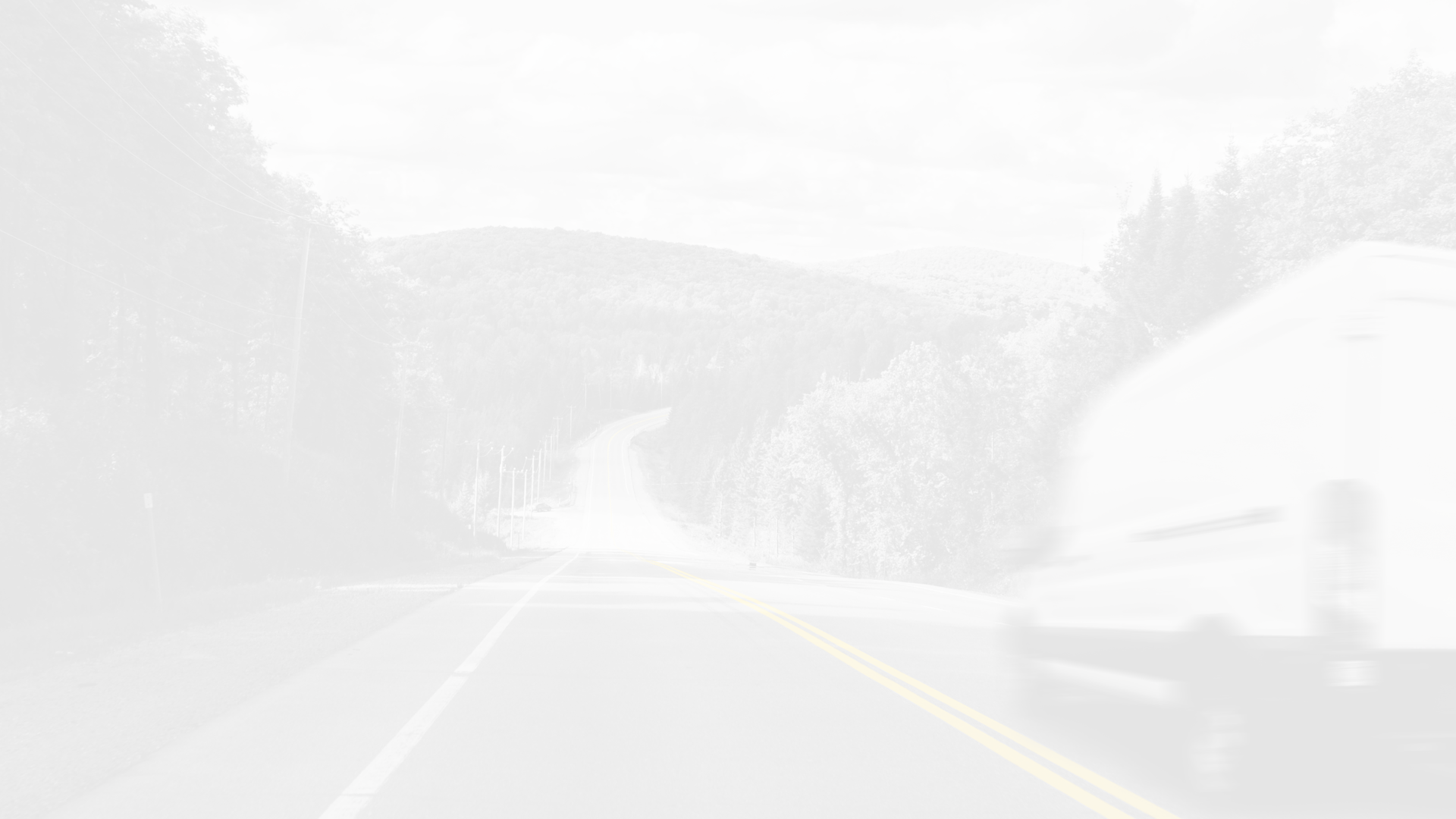 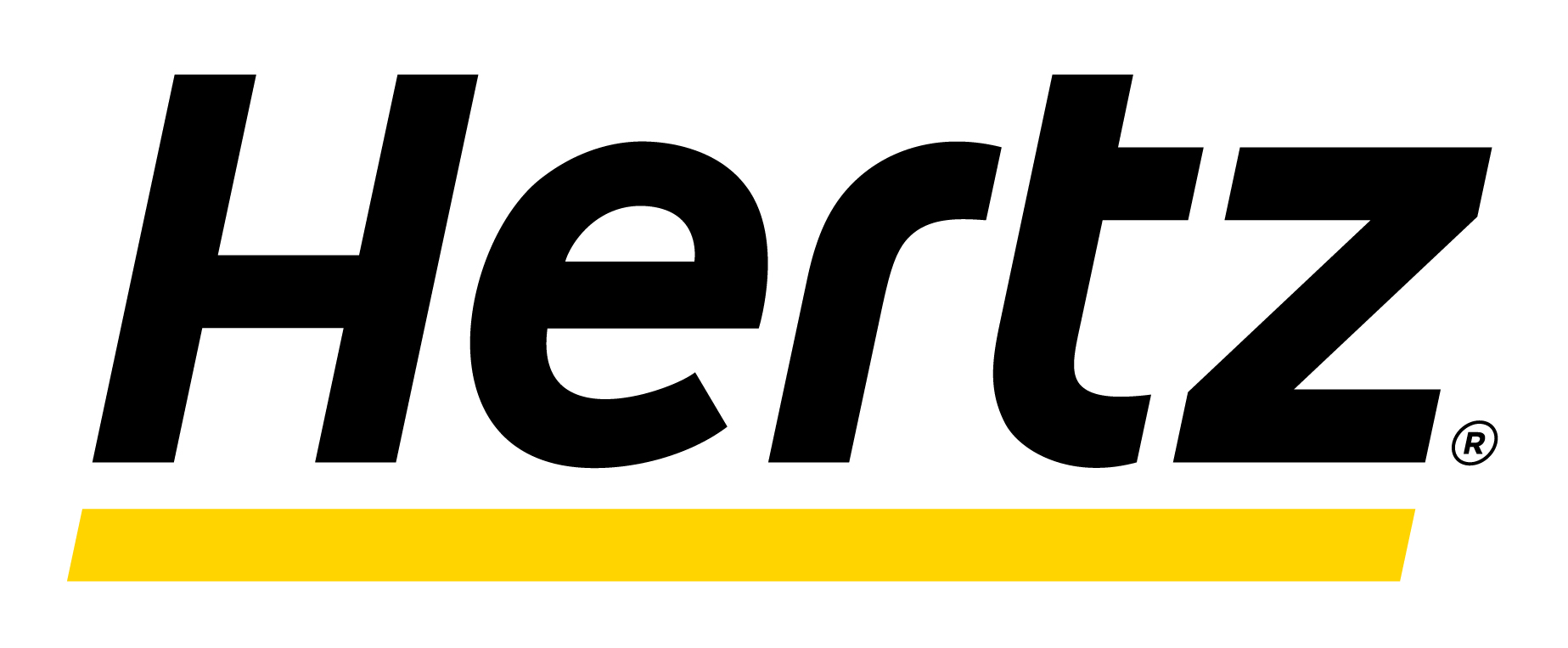 The Problem

Potentially unprecedented economic conditions


Uncertainty across all industry sectors


No ability for long term forecasting


A reluctantancy to invest
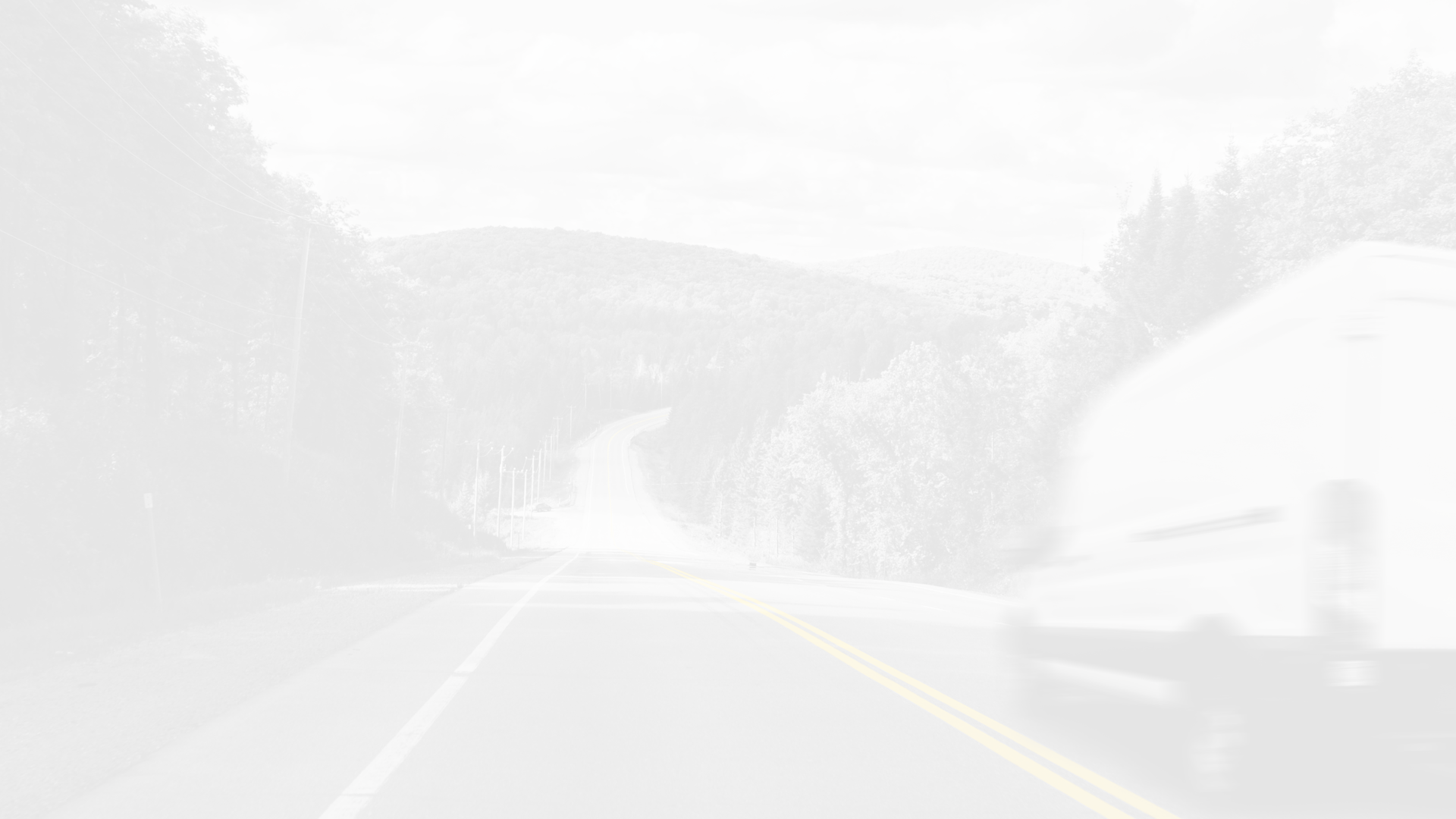 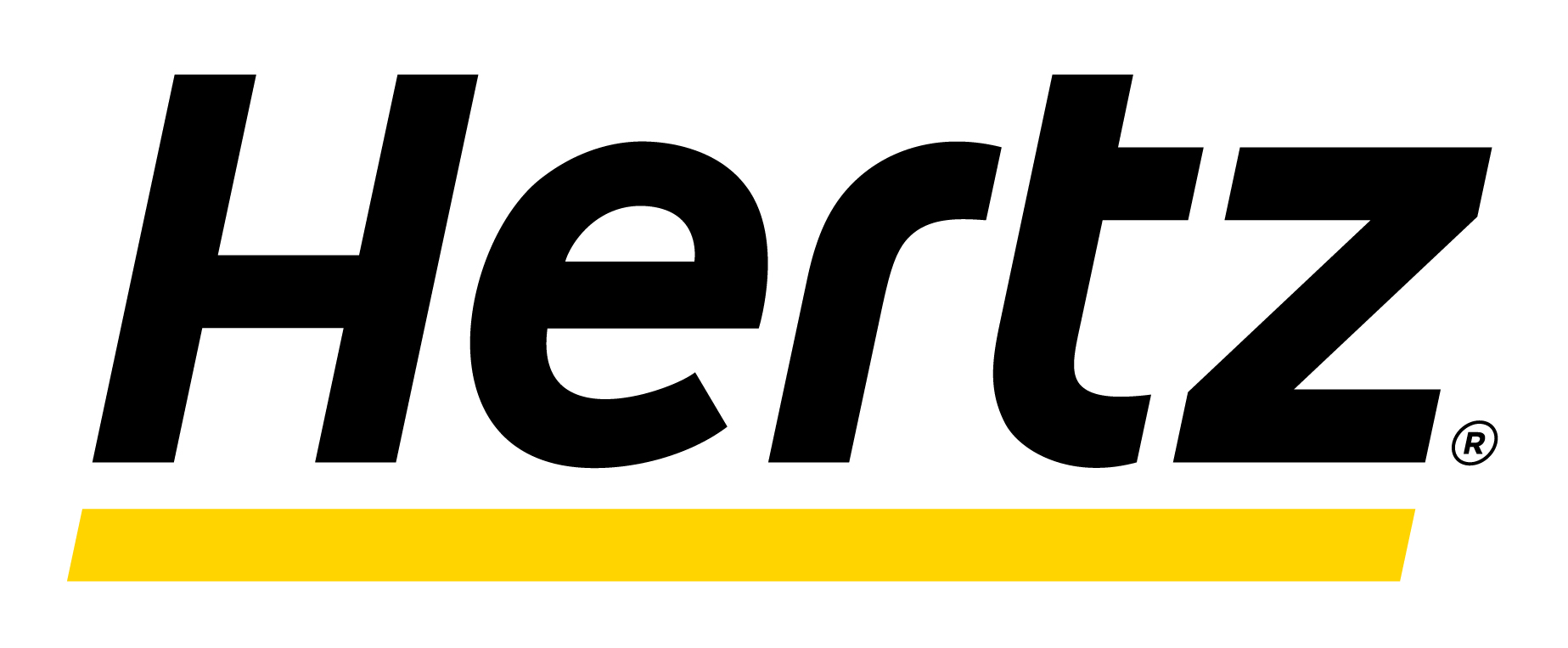 The Solution


A tailored, flexible product offering


No balance sheet exposure


No contractual tie in


Competitively Priced
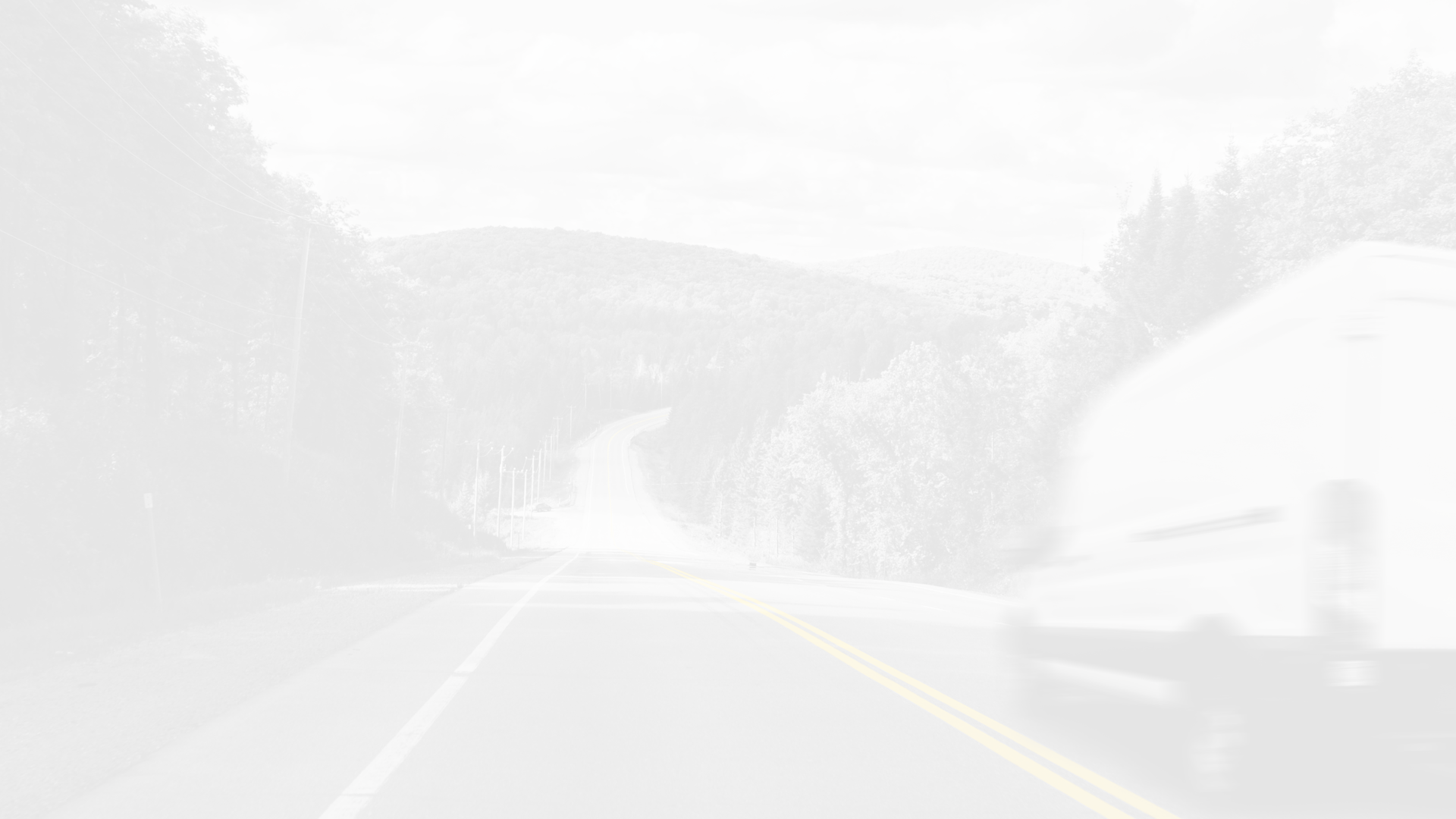 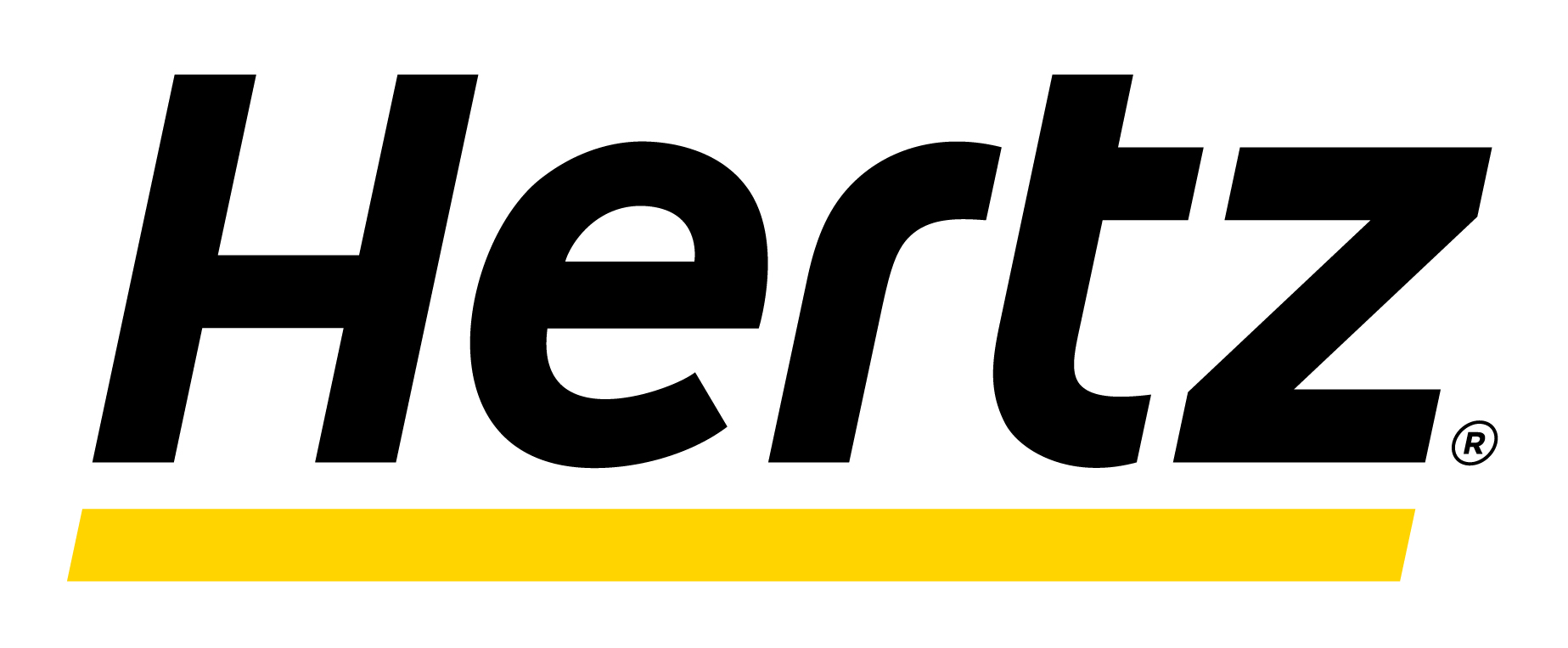 The Answer…. Hertz!

Provide a wide range of Commercial Vehicles 


Vehicles with the latest engine technology / lowest Co2


Quality assurance through our Van Excellence accreditation


A “no downtime” guarantee 


Complete / transparent real time damage reporting